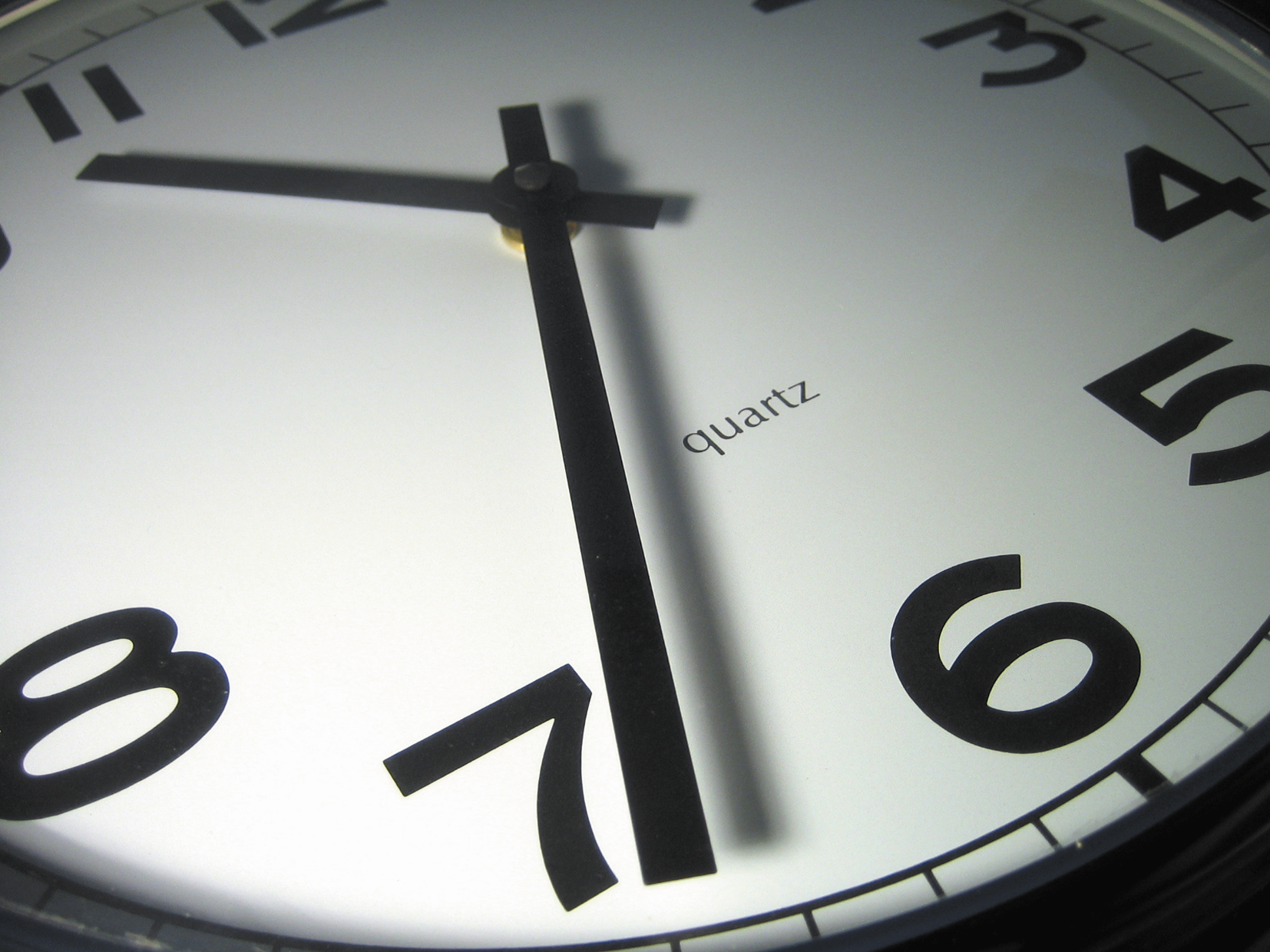 ПЕРСПЕКТИВИ ЗА ФИНАНСИРАНЕ НА ЗЕМЕДЕЛИЕТО - ПРСР 2014-2020
Димитър Манов
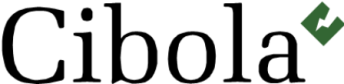 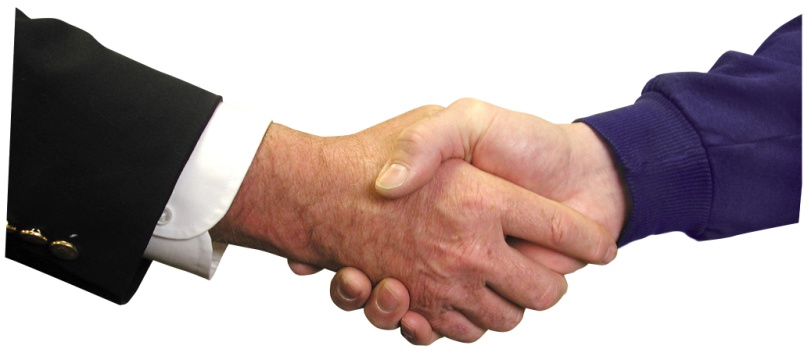 Кои сме ние?
е консултантско дружество,        
работещо в сферата на:
Европейските фондове;
Енергийната ефективност;
Инвестиционното финансиране.
Иновации
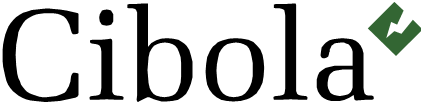 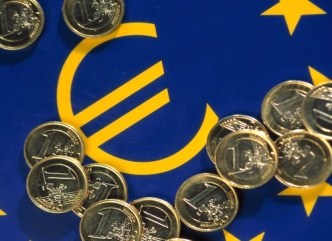 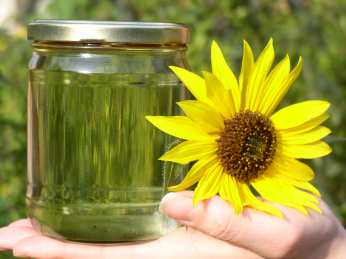 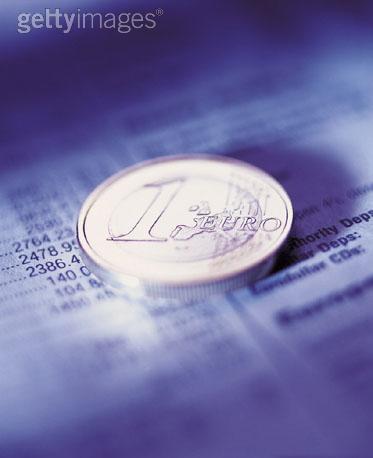 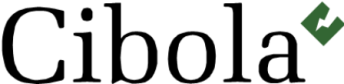 Опит и Реализирани проекти
Опитът – нашата компания е на пазара на консултантските и управленски услуги от 2000 година. Ние предоставяме решения за цялостно развитие на бизнеса на нашите клиенти и развиваме консултантска дейност в България, Румъния, Сърбия и Македония;

Реализирани проекти – Сибола е разработила и защитила за своите клиенти успешно над 450 инвестиционни проекта, от които над 400 с грантово финансиране по европейски фондове. Общият размер на инвестициите по тези проекти е близо 400 000 000 лева.
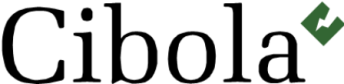 Нашите услуги
Предварителен анализ и оценка на инвестиционното намерение;

Инициативи за повишаване на печалбите и намаляване на разходите;

Проучване и разработване на максимално ефективна и икономична стратегия за отпускане на финансиране по европейска или национална програма;

Запознаване на клиента с изискванията на финансиращата институция;

Изготвяне на бизнес план или социално-икономическа обосновка;

Изготвяне на SWOT анализ на инвестиционния проект;

Маркетингови проучвания и стратегии;

Управленски консултации;

Административно и техническо обслужване при изпълнение на проекта;
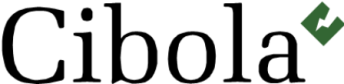 Нашите услуги
Съдействие за намиране на финансиране;

Съдействие при избор на доставчик; 

Изготвяне на  правен анализ и подготовка на тръжно задание и тръжна спецификация, съгласно правилата за провеждане на тръжни процедури в съответствие с изискванията на европейски и национални програми;

Предложения за експертни решения относно всички технологични, нормативни, екологични и други аспекти, свързани с конкретния инвестиционен проект;

Извършване на предпроектни проучвания в сферата на енергийната ефективност (съвместно с фирми енергийни одитори); 

Изготвяне и реализиране на проекти в областта на строителството, строителен надзор (съвместно с проектантски и строителни фирми);

Стратегия за развитие и въвеждане на нововъведения;
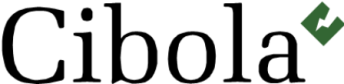 Нашите предимства
Задълбочени познания в секторите на земеделието, хранително-вкусовата промишленост и леката индустрия;

Фокус върху иновативните технологии;

Много добро сътрудничество с  водещите доставчици на техника и оборудване, проектанти и строителни фирми;

Партньорство с банки и други финансиращи институции;

Актуална информация за финансиращи програми и фондове;

Опит и професионализъм;
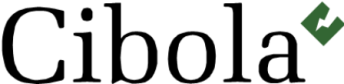 ПРОГРАМА ЗА
РАЗВИТИЕ НА СЕЛСКИТЕ РАЙОНИ (ПРСР) 2014-2020
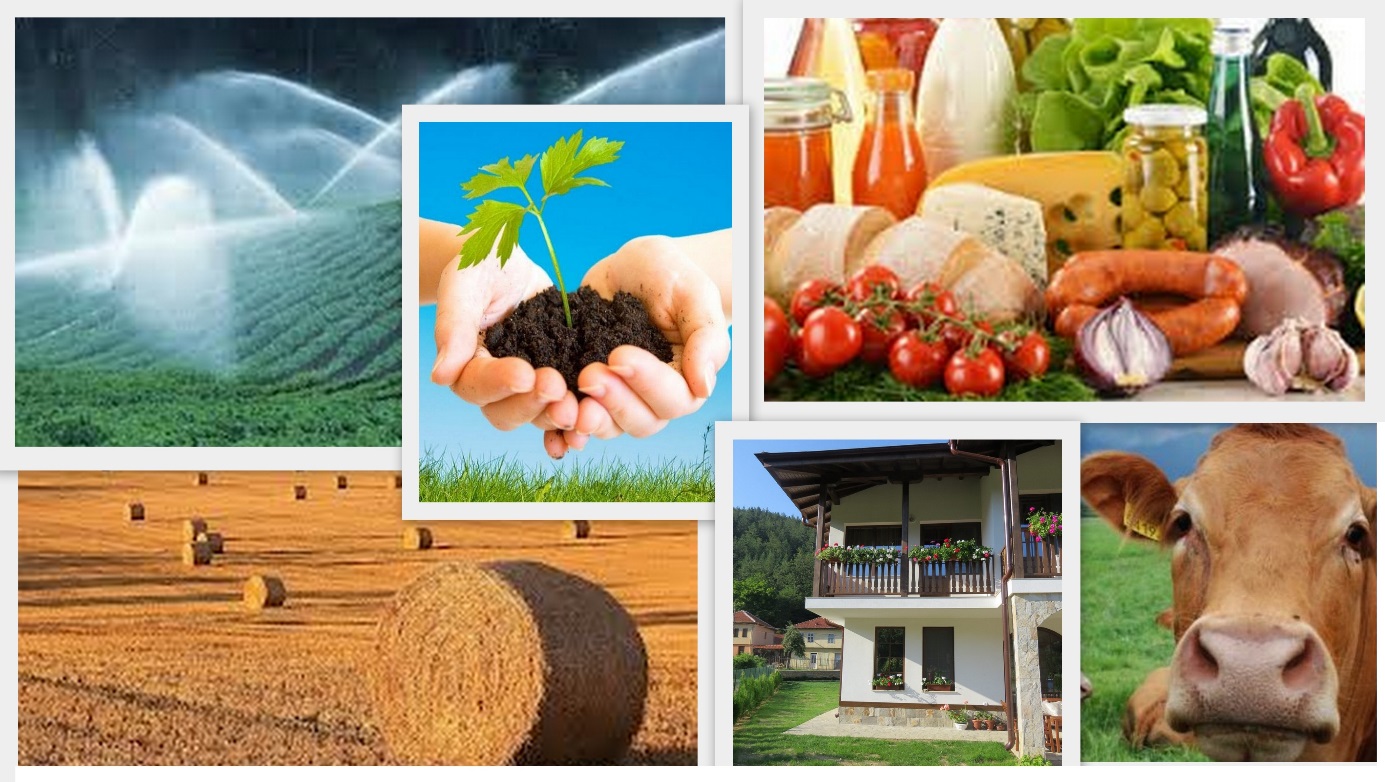 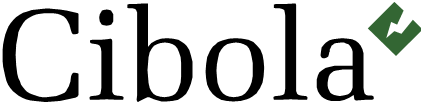 Мярка 4.1  „Инвестиции в земеделски стопанства“
Допустими кандидати:
	- Земеделски производители (физически или юридически лица);
	- Групи на производители

Минималният стандартен производствен обем на стопанството на кандидата следва да бъде не по-малко от 8 000 евро; 

Възможност за участие по мярката на кандидати с проекти в селски райони, създадени до 1 година преди кандидатстването за проекти с инвестиции в: сектор „животновъдство”, сектор „плодове и зеленчуци”, производство на „етерично-маслени и медицински култури” и производство на технически култури; 
Допустими за подпомагане са проекти, които покриват минимален брой точки в резултат на селекцията по критериите за оценка, определени от Комитета по наблюдение.
Мярка 4.1  „Инвестиции в земеделски стопанства“
Видове инвестиции:

	-   Строителство или обновяване на сгради и друга недвижима собственост, използвана за земеделското/животновъдното производство в стопанство;
	-    Закупуване и/или инсталиране на нови машини, съоръжения и оборудване, необходими за подобряване на производствените процеси;
Създаване и/или презасаждане на трайни насаждения, включително десертни лозя;
Инвестиции за съоръжения и съответно оборудване необходимо за производството на мед и други пчелни продукти, както и за развъждането на пчели-майки.
Рехабилитация на съществуващи и изграждане на нови дренажни съоръжения;
Закупуване на земя, необходима за изграждане/модернизиране на сгради, помещения и други недвижими активи предназначени за земеделските производствени дейности, вкл. за трайни насаждения;
Закупуване на специализирани земеделски транспортни средства.
Мярка 4.1  „Инвестиции в земеделски стопанства“
Финансови условия:

Финансовата помощ е в размер на 50 % от общия размер на допустимите за финансово подпомагане разходи, като същата може да се увеличава на база общия размер на допустимите за финансово подпомагане разходи в следните случаи: 
	-За проекти, представени от млади земеделски стопани, финансовата помощ се увеличава с 10 %; 
	-За интегрирани проекти финансовата помощ се увеличава с 10 %; 
	-За проекти, свързани със сливания на организации на производители, финансовата помощ се увеличава с 10 %; 
	-За проекти с инвестиции в райони с природни и други специфични ограничения финансовата помощ се увеличава с 10 %.
Мярка 4.1  „Инвестиции в земеделски стопанства“
Финансови условия:
За проекти за колективни инвестиции, представени от 6 до 10 ЗП, финансовата помощ се увеличава с 10 %; 
-За проекти за колективни инвестиции, представени от над 10 ЗП и/или групи/организации на производители, финансовата помощ се увеличава с 20 %; 
-За проекти с дейности, подпомагани по линия на ЕПИ (Европейско партньорство за иновации) за селскостопанска производителност, финансовата помощ се увеличава с 10 %; 
-За проекти с инвестиции в стопанства, изпълняващи ангажименти по мярка „Биологично земеделие”, финансовата помощ се увеличава с 15 %.
Мярка 4.1  „Инвестиции в земеделски стопанства“
Финансови условия:

Максималното комбинирано подпомагане за един проект на индивидуален бенефициент е не повече от 70 % от общия размер на допустимите за финансово подпомагане разходи. 
•Максималното комбинирано подпомагане за проекти за колективни инвестиции е не повече от 90 % от общия размер на допустимите за финансово подпомагане разходи. 
•Максималният размер на допустимите разходи за един кандидат за периода на прилагане на Програмата е в рамките на 1 500 000 евро, като максималният размер на допустимите разходи за един проект не може да надхвърля 1 500 000 евро. 
•Максималният размер на допустимите разходи за инвестиции в земеделска техника за един кандидат за периода на прилагане на Програмата е в рамките на 500 000 евро. 
•Максималният размер на допустимите разходи за проекти, представляващи колективни инвестиции представени от над 10 земеделски производители и/или групи/организации на производители за периода на прилагане на Програмата е в рамките на 5 000 000 евро.
Мярка 4.2 „ИНВЕСТИЦИИ В ПРЕРАБОТКА/МАРКЕТИНГ НА СЕЛСКОСТОПАНСКИ ПРОДУКТИ
Допустими кандидати:

	- Земеделски производители регистрирани съгласно Закона за подпомагане на земеделските производители  и Групи/Организации на производители;
	- Предприятия /Физически и Юридически лица/, включително пазари на производители регистрирани съгласно Закона за стоковите борси и тържища.
	- Кандидатите следва да са физически или юридически лица регистрирани по Търговския закон или Закона за кооперациите, които са микро, малки, средни и големи* предприятия;
	- Минималния стандартен производствен обем на кандидатите земеделски производители следва да бъде не по - малко от 8 000 евро.
Мярка 4.2 „ИНВЕСТИЦИИ В ПРЕРАБОТКА/МАРКЕТИНГ НА СЕЛСКОСТОПАНСКИ ПРОДУКТИ
Видове инвестиции:
Разходи за изграждане, придобиване и модернизиране на сгради и други недвижими активи необходими за производството и маркетинга;
Разходи за закупуване и инсталиране на нови машини и оборудване за подобряване на производствения процес и маркетинга в т.ч. за преработка, пакетиране, охлаждане, замразяване, сушене и съхраняване, за производство на нови продукти, въвеждане на нови технологии и процеси, за опазване на околната среда, за производство на енергия от възобновяеми енергийни източници, включително чрез преработка на растителна и животинска първична и вторична биомаса, за подобряване на енергийната ефективност и за подобряване и контрол на качеството и безопасността на суровините и храните;
Разходи закупуване на специализирани транспортни средства, включително хладилни такива, за превоз на суровините и/или  на готовата продукция използвани и произвеждани от предприятието;
Разходи за изграждане и/или модернизиране на лаборатории за нуждите на предприятието;
Разходи за инвестиции за постигане на съответствие с новоприети стандарти на Общността;
Мярка 4.2 „ИНВЕСТИЦИИ В ПРЕРАБОТКА/МАРКЕТИНГ НА СЕЛСКОСТОПАНСКИ ПРОДУКТИ
Финансови условия:

Финансовата помощ е в размер  на 50% от одобрените разходи за Преработка и предлагане на пазара на продукти от Приложение І и 40% от общия размер на допустимите за финансово подпомагане разходи за големи предприятия по смисъла на Закона за МСП 

Максималният размер на допустимите разходи за един кандидат, за целия период на прилагане на Програмата е в рамките на  3 000 000 евро.
БЛАГОДАРИМ ВИ ЗА ВНИМАНИЕТО!
Един утъпкан път към успеха в България
София 1113ул. “Райко Алексиев” № 46А
 тел./факс: 02/ 971 29 22,                   02/ 971 70 62
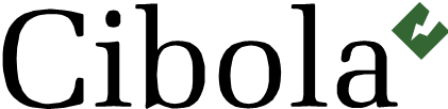 www.cibolabg.com